Maľovaná básnička
PREKVAPENIE 
Napísala Jana Balašičová
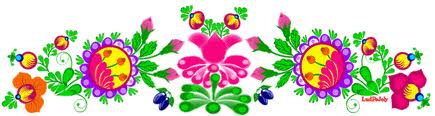 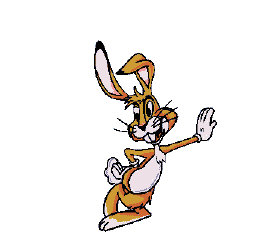 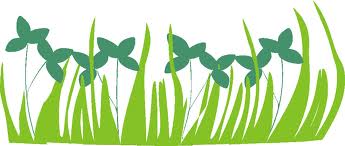 HOPKÁ                          , SKACKÁ V                              , 

K POTOKU SA VYBRAL  PRÁVE.

-KAMŽE IDEŠ? – TETKA                        , 

PRI                     UŽ NAŇHO  KAČKÁ.

DO ZÁHRADKY.  PRE            .

ODLOŽÍM JU NA                       .

TAKTO               KLAME TROŠKU, POŠKRABKÁ SI UŠKO, NÔŽKU.
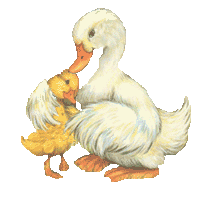 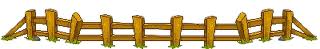 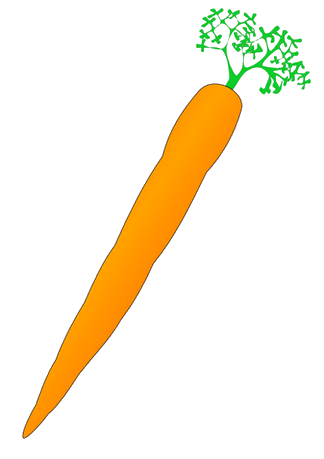 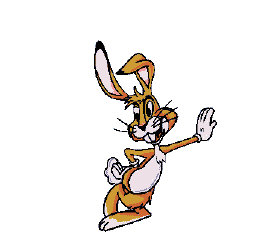 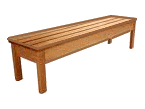 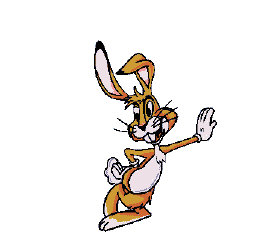 HOPKÁ               , SKACKÁ V ,                               K POTOKU SA 

VYBRAL PRÁVE.

-KAMŽE IDEŠ?-                     TAKÁ, PRI               

KOTKODÁKA.

-DO ZÁHRADKY. POLIAŤ                                          .

PO VODIČKE TÚŽIA VŠETKY.

TAKTO               KLAME TROŠKU,  POŠKRABKÁ SI UŠKO, NÔŽKU.
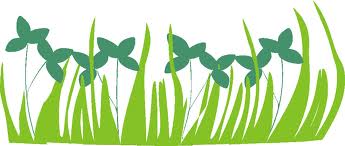 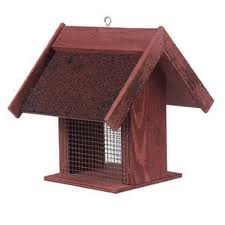 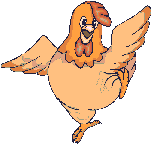 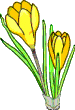 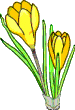 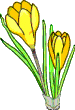 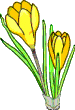 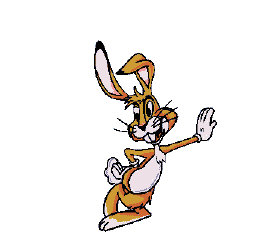 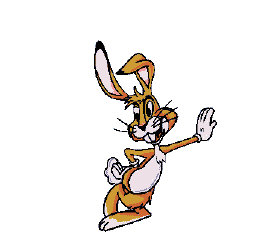 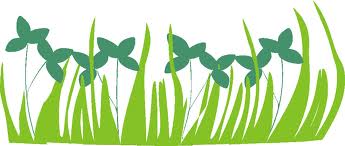 HOPKÁ                        , SKACKÁ V                              ,

 K POTOKU SA VYBRAL PRÁVE.


 - KAMŽE IDEŠ?-                        MÚKA,            MU ČERSTVÝ NÚKA.


- DO ZÁHRADKY PRE                .                SI SPRAVÍM HUSTÚ. 


TAKTO              KLAME TROŠKU, POŠKRABKÁ SI UŠKO , NÔŽKU.
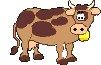 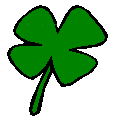 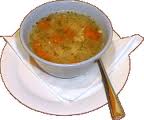 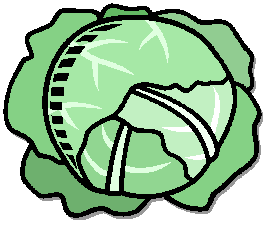 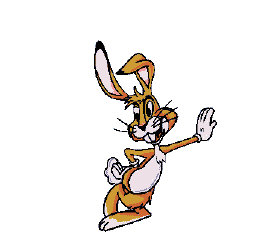 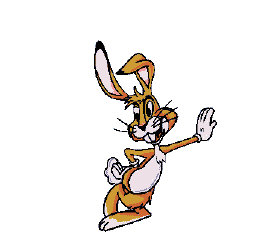 HOPKÁ,                   SKACKÁ V                               , K POTOKU 

SA VYBRAL PRÁVE.

KAMŽE IDEŠ? – SPOZA                  , 

MÉKA NAŇHO STARÁ                  .

DO ZÁHRADKY. PRE                .      

DOMA MÁM LEN SUCHÚ KÔRKU

TAKTO                  KLAME TROŠKU, POŠKRABKÁ SI UŠKO, NÔŽKU.
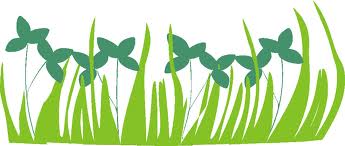 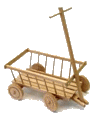 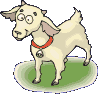 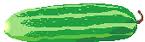 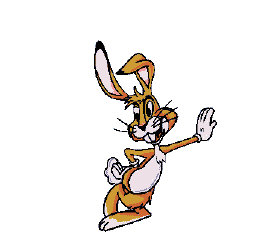 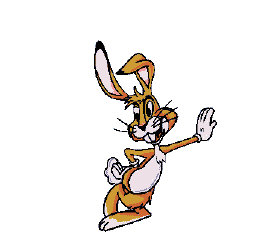 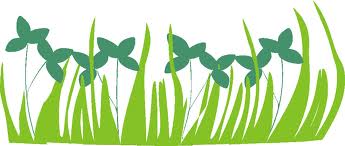 HOPKÁ                   , SKACKÁ V                              , 

K POTOKU SA VYBRAL PRÁVE. 

K STAREJ                      RÝCHLO MIERI, POMÔŽE MU             VERÍ.


 MILÁ                        , TAK ŤA PROSÍM JEDNO PRIANIE

  
 V                  NOSÍM.


ZNIČIL SA MI             STARÝ , DARUJEŠ MI PRÚTY VARI.
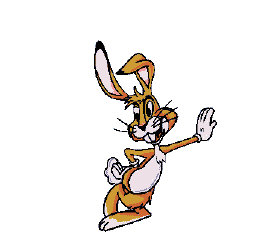 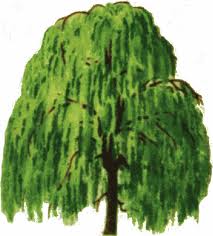 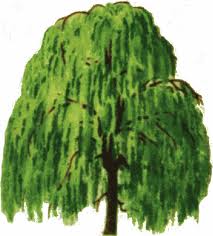 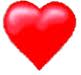 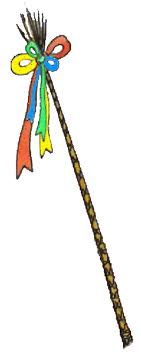 VYŠIBAŤ CHCEM                ,               , BA I 

VYZVEDAČKU.

NEUJDE MI ANI                  , VYLÁKAM JU SPOZA             .


PRI POTOKU                    STÁLA                 PRÚTY DALA.


O           NEVIE NIK, NA VEĽKÚ NOC BUDE KRIK.
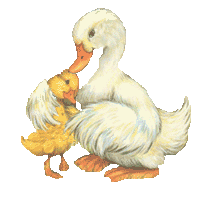 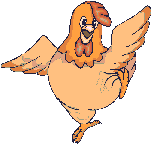 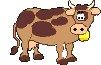 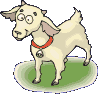 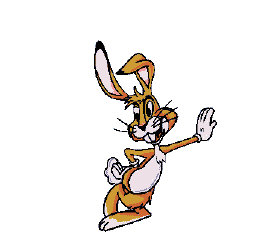 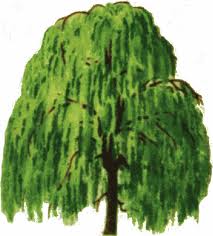 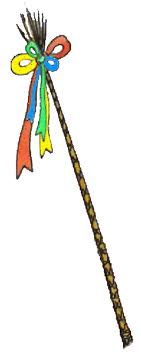